Knowledge Representation and Documents
CC 2007, 2011 attribution - R.B. Allen
Representations
There are many types of representations.  The phrase “knowledge representation” is most often associated with logic, but we use it s broader sense.
Nonetheless, we focus here on simple “symbolic” categorical representations.  They are the basis for most database systems.
CC 2007, 2011 attribution - R.B. Allen
Aristotelian Categories
Categories are defined by a combination (conjunction) of attributes
A bird:
Has wings
Has two Legs
Is hot-blooded
Aristotle proposed this classical view of categories.
CC 2007, 2011 attribution - R.B. Allen
Aristotle vs. Plato
Detail from Raphael’s “School of Athens”
Aristotle (right) is empirical. His categories are based on entities having specific attributes.  This is the basis of science. He gestures towards the earth.
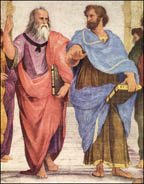 Plato (left) proposed Platonic Ideals (prototypes or overall concepts).  He is shown pointing  to the sky.
CC 2007, 2011 attribution - R.B. Allen
Prototypes
Categories can be characterized by similarity to a prototype.
A bird could be assigned to a category based on its similarity to an ideal concept of “bird-ness”.
Thus, a sparrow is a good example of a bird and a penguin is a poor example.  A bat might be confused for a bird.
Plato came up with this alternative to Aristotle.
CC 2007, 2011 attribution - R.B. Allen
How do we assign data to Categories?
On the left the groups of attributes can be separated by a linear partition.  On the right, no linear partition is possible.
CC 2007, 2011 attribution - R.B. Allen
Other Models for Categories
Functional categories
Can a tree-branch be a chair?
Continuous categories
Can we define attributes for colors?
Abstract categories
What are the attributes of “beauty”?
Radial categories 
Is a step-mother a mother? 
Family resemblance categories
There doesn’t seem to a single set of attributes to define a “game”.  Rather it’s a family resemblance (disjunction of conjuncts)
CC 2007, 2011 attribution - R.B. Allen
Categories and Information Systems
Aristotelian categories are usually assumed when developing databases.
If entities must be classified into one or another category, there may be a “representational bias” such that unique aspects of some entities may not be well captured.
CC 2007, 2011 attribution - R.B. Allen
Data Schema and Metadata
Real-world objects are a bundle of attributes.  To describe them we create a schema.  
Schema.org is developing schemas for many entities on the Web (e.g., pizza joints, computer parts)
We also often want to describe information resources.  For those we develop metadata
CC 2007, 2011 attribution - R.B. Allen
Metadata Systems
Dublin Core (Web pages)
Bibliographic metadata (books)
Latest system is FRBR 
Functional Requirements for Bibliographic Records
Archival metadata
CC 2007, 2011 attribution - R.B. Allen
Authority Files and Application Profiles
Comprehensive metadata systems are accompanied by:
Authority files which list valid entries for some fields (e.g., lists of people who are authors)
Application profiles which  describe to types of applications for which a given metadata system should be used.
CC 2007, 2011 attribution - R.B. Allen
Classification System
A distinction may be made between a category and a class.  A classification is based on some  principle, or model. 
Classification systems are used to describe the subject or topic of an information resource in a metadata system
Classification systems are often hierarchical.  These can be taxonomies  when applied to biological classification.
CC 2007, 2011 attribution - R.B. Allen
Controlled Vocabularies
Consider all the terms we use to describe a car
auto, automobile, beetle, bucket*, bug, buggy, bus, clunker, compact, convertible, conveyance, coupe, hardtop, hatchback, heap, jalopy, jeep, junker, limousine, machine, motor, motorcar, pickup, ride, roadster, sedan, station wagon, subcompact, touring car, truck, van, wagon, wheels, wreck 
A controlled vocabulary would give us a single specific term 
This is useful for making clear specifications and for retrieval
CC 2007, 2011 attribution - R.B. Allen
ST 
(synonymous term)
Van
Car
Auto
Thesaurus
Vehicle
BT   (broader term)
RT 
(broader term)
NT (narrower term)
Sedan
Describe the relationship among terms using only very general relationships.
CC 2007, 2011 attribution - R.B. Allen
Ontologies
Ontologies are rich descriptions of a domain.    Essentially, they try to create an Aristotelian data model to cover an entire domain.  That is, the entities, attributes, classes, and relationships are all identified exactly.  They allow reasoning with formal logic.


  Ontologies are the basis of “knowledge-bases” and the “Semantic Web”
Thesauri and Ontologies provide strikingly different ways of describing domains.  Ontologies try to be exact, whereas Thesauri are approximate.
drives on
Uses fuel
road
car
gasoline
CC 2007, 2011 attribution - R.B. Allen
Data Models
Data Models
Compressed representations of entities, attributes, and relationships
We will consider three in this course
Entity-Relationship Model
Relational Data Model
Object-Oriented Model 
Also includes descriptions of behavior with “methods”
Described in later in course.
CC 2007, 2011 attribution - R.B. Allen
Entity-Relationship (ER)Data Model
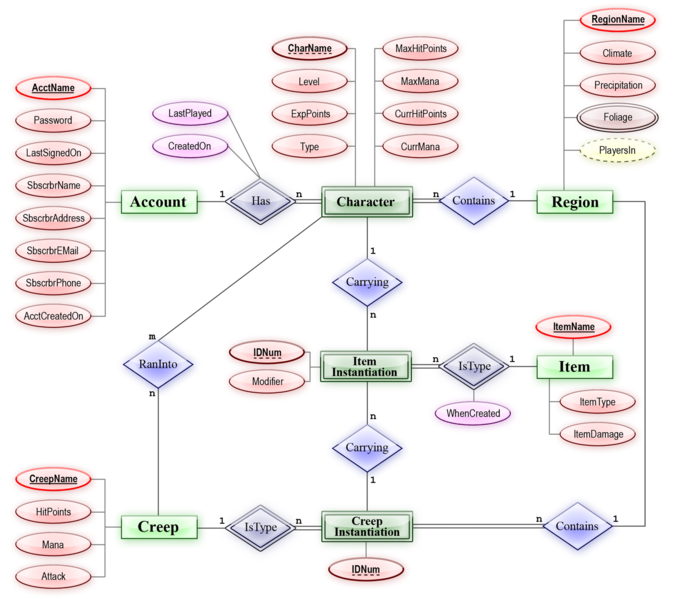 CC 2007, 2011 attribution - R.B. Allen
Relational Data Model
Basis of Access, MySQL, and Oracle.
Entities and attributes are organized into tables.
Not as conceptually elegant as the ER model, but its easy to implement.  Most large database  implementations such as airline reservation systems and university student record systems use the Relational Model.
CC 2007, 2011 attribution - R.B. Allen
More on the Relational Data Model
The tables are linked by the Dept ID.  This saves having to repeat details like Dept Location for each Employee.







SQL (the Structured Query Language)  is a query language for relational databases.
CC 2007, 2011 attribution - R.B. Allen
Databases and Information Systems
We will see the object-oriented data model next week.
Data models are applied in databases and database management systems.
When dealing with database management systems, we need to be concerned with factors such as security, reliability, and data integrity.
CC 2007, 2011 attribution - R.B. Allen
Neural Network Representations
While Databases and Knowledge-bases use entities and classes for knowledge representation, purely statistical representations are also possible.
For instance, Neural Networks are to model complex human learning and reasoning with simple “neurons” and “synapses”.
CC 2007, 2011 attribution - R.B. Allen